Творческая мастерская письма     «Снежинка»В нарядах краше дивных бриллиантов,И благороднее серебряных цветов…Они узоры совершенного твореньяНарядами и танцем создают.Без автора.
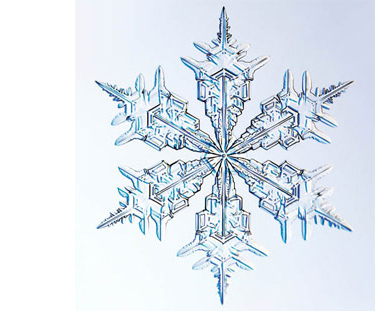 Колотова М.В.
учитель начальных классов
ГБОУ лицея №344
 Невского района Санкт – Петербурга
План сочинения:
Как выглядит?
 
На что похожа?
 
Откуда прилетает?
 
Из чего появляется?
 
Куда попадает?
Проносится взметается
 Крутится бешено
Светло-пушистая 
Снежинка белая,
Звезда кристальная
Легко парила в воздухе
Из кружевов вьюга в платье белом  Воздушна как пушинка! Где много сказочных чудес! Посланница небес Будто лебединый пух легка
Ледяной кристалл Дождинка, обращенная в хрусталь Шестикрылая звезда В мягкую перинку.
Снежинка - зимний цветок или упавшая звезда  Потревоженной пушинкой
Это дыхание неба, рассыпающееся многогранной белоснежной мозаикой у нас под ногами
Спасибо за внимание